نماذج لمتابعة الحفظ المرحلة المتوسطة الفصول الدراسية الثلاثة
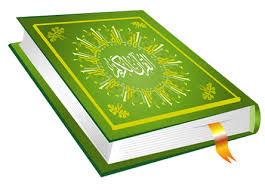 -كل مقطع بخمس درجات – تجمع ثم يستخرج معدل الحفظ.
- أو يختار لطالبة الدرجة الأفضل في تسميع المقاطع وتكون من خمس درجات .
بسم الله الرحمن الرحيماستمارة متابعة الحفظ – الصف الأول متوسط – الفصول الدراسية الثلاثة
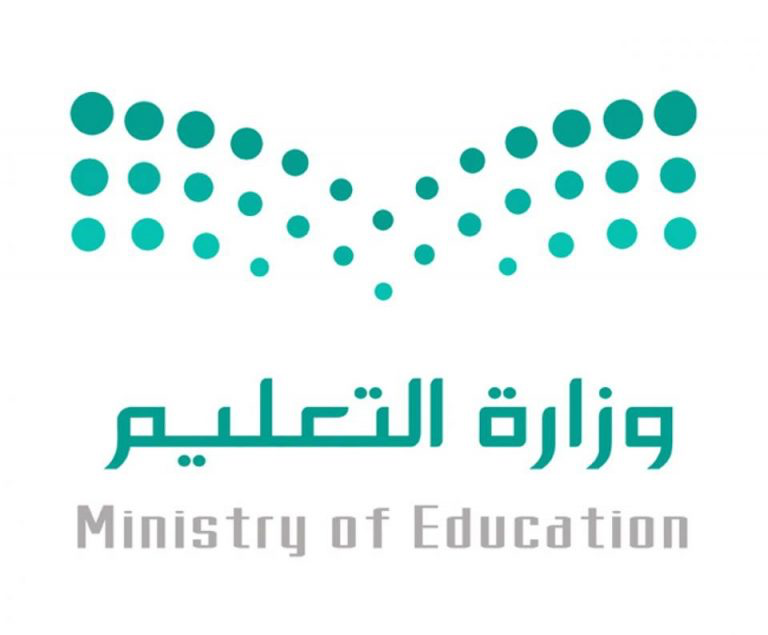 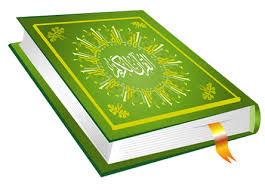 بسم الله الرحمن الرحيماستمارة متابعة الحفظ – الصف الثاني متوسط – الفصول الدراسية الثلاثة
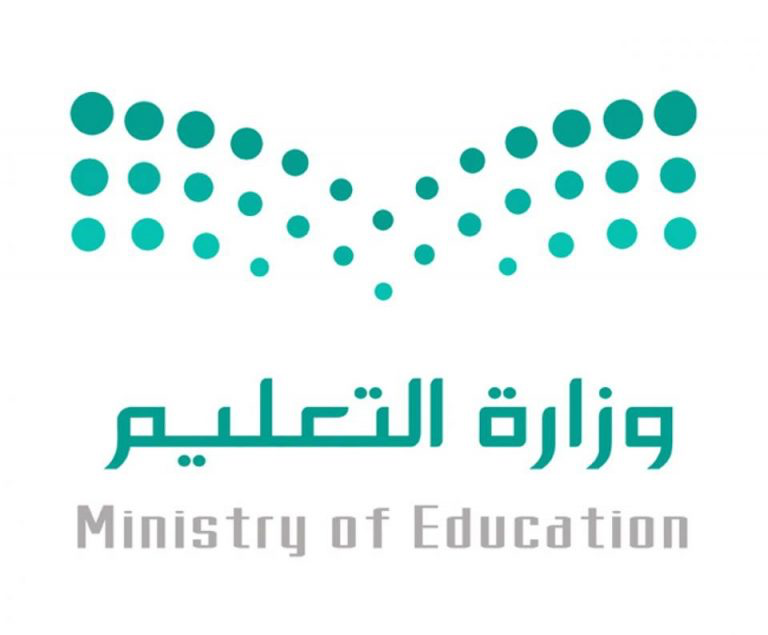 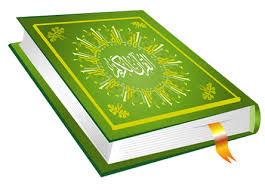 بسم الله الرحمن الرحيماستمارة متابعة الحفظ – الصف الثالث متوسط – الفصول الدراسية الثلاثة
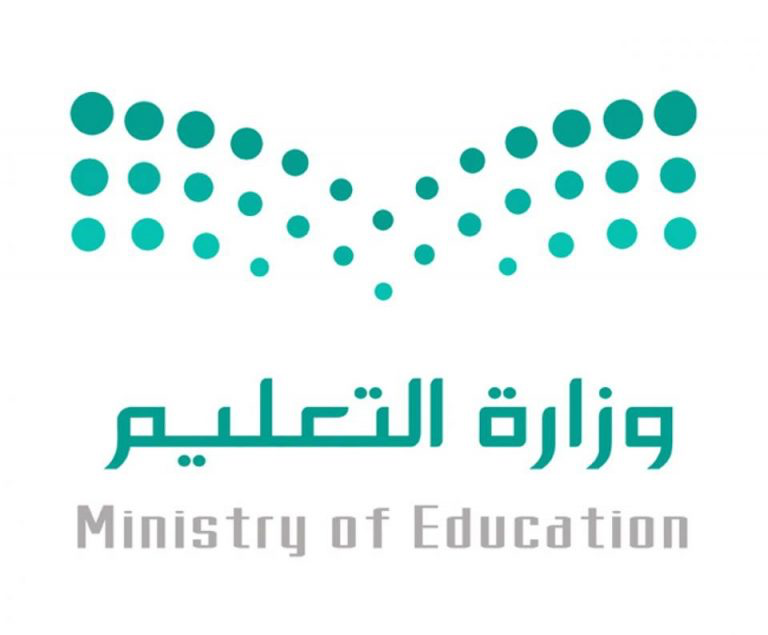 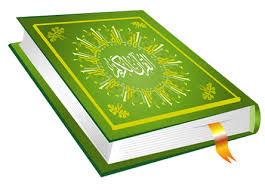